مقياس المقاولاتية  _____المحاضرة السابعة _____   2021/12/06
الفصل الثالث: مراحل إنشاء المقاولاتية  
5-تحديد نوع المؤسسة ومختلف الجوانب القانونية (تابع)
6-انطلاق المشروع
طلبة السنة الأولى ماستر _ مالية وتجارة دولية 		الأستاذة : جوامع لبيـــــبـة
1
ب- الشركات الخاضعة إختيارياً للضريبة على أرباح الشركات
ب-1- شركات التضامن
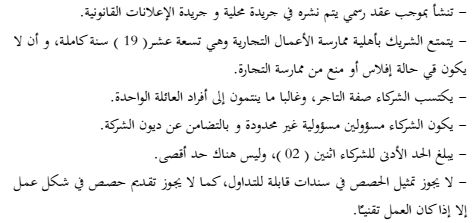 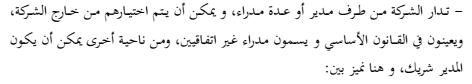 2
ب-1- شركات التضامن
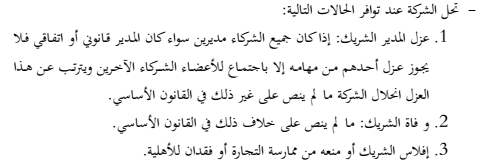 3
ب-2- شركات التوصية البسيطة






4
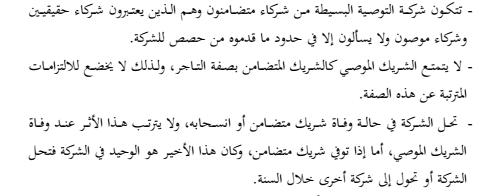 4
ب-3- شركات المحاصة
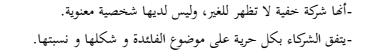 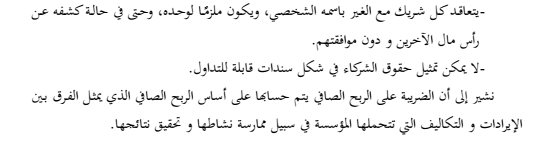 5
3- الالتزامات الضريبية
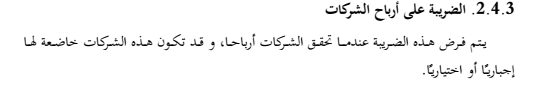 أ-
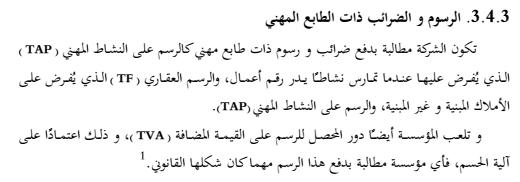 ب-
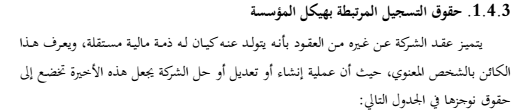 ج-
6
6- انطلاق المشروع
لا يتم الانطلاق في المشروع المقاولاتي مباشرة بعد إنجاز مخطط الأعمال، وإنما يقوم المقاول بمراجعة مخططاته وأهدافه ويقارنها بالوضع الحالي وبيئة الأعمال الحالية طوال الأسابيع أو الأشهر الأولى لبدء مشروعه محاولاً سد الثغرات التي من الممكن تواجدها في مخططاته، ويحاول تداركها تزامناً مع مزاولة النشاط.
ويتم الانطلاق في المشروع المقاولاتي من خلال القيام بالافتتاح الرسمي للمؤسسة بالإشهار، ومحاولة إيصال نبأ الانطلاقة لأكبر شريحة ممكنة في السوق ليستطيع جذب زبائنه المستهدفين. 
وبالموازاة مع الانطلاقة يتوجب على المقاول مواصلة الرقابة على فريق عمله من عمال وموظفين، عن كثب، لتعديل ما يمكن حدوثه من خلال تدارك التقصير وفي نفس الوقت معرفة الفئات الكفؤة في الفريق وتشجيعها والعمل على إظهارها بصورة محفزة للبقية داخل المؤسسة. 
كما على المقاول ألا يغفل على ضرورة تحكمه في المناخ الداخلي والخارجي للمؤسسة من علاقات بين أفرادها، أو بينهم وبين الأطراف الخارجية كالموردين والمستثمرين وممثلي الدولة والهيئات الحكومية، فلقدرته على الاتصال دور كبير في نجاح مقاولته ورسم صورة محفزة لها داخل محيطها.
7
الفصل الرابع: المحيط وإستراتيجية المؤسسة الصغيرة

1- المحيط الخارجي للمؤسسة (التعريف والمكونات)
2- مخاطر المحيط الخارجي للمؤسسة (التصنيف وفق مصدر الخطر)
3- إستراتيجيات المؤسسة الصغيرة
8
1- المحيط الخارجي للمؤسسة الصغيرة
تعريفه:

يتمثل في مختلف العناصر الخارجية للمؤسسة التي لها أثر في سير نشاطها مهما كان حجمها، وتشمل هذه العناصر: السوق، الظروف الاقتصادية والاجتماعية والسياسية ، والتي ينبثق منها مكونات المحيط الخارجي للمؤسسة.
9
مكونات المحيط الخارجي للمؤسسة الصغيرة :
المحيط الاقتصادي: 
ويشتمل على مختلف العمليات والأنشطة الخارجية المساعدة على عملية الإنتاج والاستغلال للموارد وتوفر المعلومات الاقتصادية من أجل إتمام العملية الاقتصادية، ولعل أهم هذه العناصر: الإطار العام للاقتصاد، السياسات المالية والنقدية، المنافسة المحلية والأجنبية، الإنفاق الحكومي، الأسواق المالية، مرونة النظام البنكي، تغيرات الأسعار والتضخم ...

المحيط الثقافي و الاجتماعي: 
إن المعايير الثقافية والاجتماعية التي تحكم مجتمعاً ما تنمي فيه قيماً وسلوكيات تتحكم في أفكار الأفراد (المستهلكين) وبالتالي في أذواقهم وتفاعلهم مع المنتجات الموجودة في السوق، مما يدفع بالمؤسسة إلى تلبية رغبات الأفراد كونهم يمثلون زبائنها.

المحيط السياسي والقانوني:
وهو المحيط الذي تبنى فيه العلاقات بين المؤسسة والسلطات العمومية، حيث أن طبيعة النظام السياسي والاستقرار الأمني والقوانين التشريعية والتوجهات السياسية الداخلية والخارجية للدولة كلها قيود تبني المؤسسة على أساسها سياستها الاقتصادية.
10
المحيط العلمي والتقني: 

ويمثل مجموع المعطيات والتطبيقات التي تحث على تطوير المعارف، وتنجم عنها بذل مجهودات علمية من أجل البحث والتنمية العلمية. والاهتمام بهذا المحيط وما يجلبه من تطوبر، يدخل على المؤسسة أحدث التقنيات والتطبيقات الجديدة مما يمكنها من تحسين أدائها ورفع مردوديتها لتتمكن من مواجهة المنافسة.


   المحيط الإيكولوجي: 

لقد ازداد في الآونة الأخيرة الاهتمام بهذا المجال، وأصبح يمثل قيداً حقيقياً يهدد وجود المؤسسات بأكملها. حيث أن حجم التلوث الصناعي والنفايات المنتجة والصعوبة التي تجدها المؤسسات في تصريفها أصبحت تشكل عائقاً أمام المؤسسات خصوصاً مع السياسات المحلية لبعض الدول والدولية كذلك الهادفة إلى حماية البيئة وبالتالي التضييق على هاته المؤسسات.
11
2- مخاطر المحيط الخارجي للمؤسسة الصغيرة :

- المخاطر المالية: 
يمكن أن تنتج مخاطر في الجانب المالي للمؤسسة من جهة التدفقات النقدية، أو متطلبات الميزانية، الالتزامات الضريبية...

- المخاطر التنظيمية: 
تنتج المخاطر التنظيمية للمؤسسة كهيكلة المؤسسة وتحسينها، ثقافة الأفراد فيها وتنوع قضاياهم الشخصية وأثرها على عملهم داخلها.

المخاطر القانونية: 
تنتج عن هذا الجانب مخاطر عديدة لما يتضمنه من تشعب، فهو تقريباً يمس معظم جوانب المؤسسة، ويمكن تبعاً له أن تصدر المخاطر، من متطلبات التعاقد، والسياسات والإجراءات التي تحكم الزبائن والموظفين ومختلف المتعاقدين مع المؤسسة.
12
- مخاطر العمليات: 
وهي جميع المخاطر التي تنتج من عمليات المؤسسة كالتوزيع والتوريد وتطوير الإنتاج في ظل اللايقين.

- المخاطر التجارية: 
تنتج المخاطر في هذا المجال من الأعمال التي ترتبط بالسوق ونمو الأعمال، وقابلية نجاح المنتجات والخدمات...

- مخاطر السمعة: 
إن التهديد الذي تتعرض له سمعة المؤسسة هو تحديد للمؤسسة ككل، ويمتد إلى قابلية المنتجات والخدمات لدى الزبائن في السوق وإلى سلوك الموظفين فيها.

- مخاطر التكنولوجيا: 
يتضمن استخدام التكنولوجيا والتقنيات الحديثة في الإنتاج أو تقديم الخدمة، عدة مخاطر أقلها تتعلق بالصيانة وتعطيل العملية الإنتاجية.
13
- المخاطر المتعلقة بالمقاول: 

تنتج من تصرفات المقاول داخل مؤسسته وأثناء تسييره لها مخاطر من ثلاثة جوانب، وتأتي في معظمها من كونه يهمه أمر توسيع نشاطه، الأمر الذي يوجب عليه إيجاد شركاء خارجيين سواء مقرضين أو مساهمين، وهذا الأمر ينتج عنه :

تدخل أفراد خارجيين في التمويل يحد من قدرة المقاول على المراقبة والتأثير على المردودية، مما يؤثر على نشاط المقاول نفسه.

يمكن للتخوف من هذا التدخل الخارجي أن يجعل من المقاول محايداً وجامداً في مكانه، دون أن يوسع وينمي مقاولته مما يهدد بقاءه واستمرارية مقاولته.

إن رغبة المقاول في المحافظة على استقلاليته، يمكن أن يؤدي به إلى الانهيار، فإذا ما توسع مشروعه وزادت مهامه، سيجد نفسه المسؤول الوحيد على أداء مهام التسيير والإدارة والتمويل والتسويق لمشروع أكبر من أن يسير من طرف شخص بمفرده.
14
3-  إستراتيجيات المؤسسات الصغيرة _التصنيف وفق طريقة إدارة الخطر_
أ-الاستراتيجيات الأساسية لبورتر: 
تقوم المؤسسة الصغيرة باختيار فجوة سوقية في قطاع معين سواء كان ذلك بالعمل على الحصول على ميزة تنافسية لضمان استمراريتها في هذا القطاع، أو بتخفيض التكاليف مقارنة بالمنافسين، أو بفضل التمييز بتقديم أحسن الخدمات أو المنتجات للمستهلكين. وهذا ما يلخص الثلاث استراتيجيات لبورتر: إستراتيجية التركيز، إستراتيجية القيادة في التكلفة، وإستراتيجية التمييز.

ب-إستراتيجية التقاول: 
ترتكز هذه الإستراتيجية على تطوير وتنمية الكفاءات في إطار العمل الجماعي، لتنظيم وتنسيق عمليات المؤسسة بأسرع وقت وأحسن من المنافسين، من خلال الإبداع الذي يميز المقاول صاحب المؤسسة.

ج-إستراتيجية التموقع: 
وفقاً لهذه الإستراتيجية تقوم المؤسسة بتركيز أنشطتها حول مجموعة محدودة من المهن وتتبنى منطق التنويع، حيث تسعى هذه الإستراتيجية للمحافظة على أنشطة المؤسسة الصغيرة وفق مجال المحيط، وكذلك المحافظة على السيطرة المحكمة للموارد والكفاءات الخاصة بالمؤسسة، مبنية على تناسق وانسجام أنشطة المؤسسة وخبراتها.
15
د-إستراتيجية المقاطعة: 
إن الاستعدادات إلى التغيرات المفاجئة وغير المتوقعة للمحيط، يجعل من المقاطعة السريعة عامل ناجح للمؤسسات الصغيرة، هذا الانقطاع التنظيمي أو التجاري يعمل على تقسيم المؤسسة على شكل مجموعات، وتكمن هذه الإستراتيجية في بناء مجالات تنافسية جديدة للمؤسسة.
ه-إستراتيجية الليونة التنظيمية: 
ترتكز هذه الإستراتيجية على قدرة المؤسسة على التكيف مع اضطرابات المحيط، بتوجيه مواردها وفقاً لذلك، وأن تقوم بالتوقعات المستقبلية الطويلة المدى لمواجهة الأسواق بالتركيز على التكنولوجيا فتسمح هذه الإستراتيجية للمؤسسة من التخلص من ضغط المحيط.
و-إستراتيجية التحالف: 
تسعى المؤسسات الصغيرة تبعاً لهذه الإستراتيجية، لإتمام كفاءاتها  من خلال التحالف مع مؤسسات أخرى من نفس حجمها، وتستعين هذه المؤسسات بالتحالفات المتعلقة بالجودة، والمعنية أساساً بالوظائف اللوجستيكية كالنقل والتخزين والإنتاج..
ز-إستراتيجية الشبكة والنمو الجماعي: 
ترتكز هذه الإستراتيجية على إمكانيات نمو المؤسسات الصغيرة وتطويرها ونجد أن مسيري هذه المؤسسات يعملون على توفير الوقت والوسائل الضرورية لتحقيق النمو، وبذلك تحقيق أهداف تحويل الموارد وتوسيع سوق الصادرات والإبداعات الخاصة بالمنتجات والتأكيد على الجودة والتعاونات المكملة، ومضاعفة فرص هذه المؤسسات في الأسواق الجديدة والمنتجات الجديدة.
16